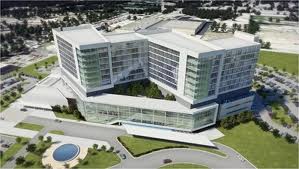 Enjoy Facial nerve case
Right facial weakness. Left facial weakness before- improving. H/o prior Basal cell carcinoma
What do you see?
What do you see?
ADC= 1.2
3D
Left facial and IAN
Right facial
Right facial- zygomatic
IAN right
Right IAN
Right IAN and b/l facial
V2- maxillary- Report enclosed
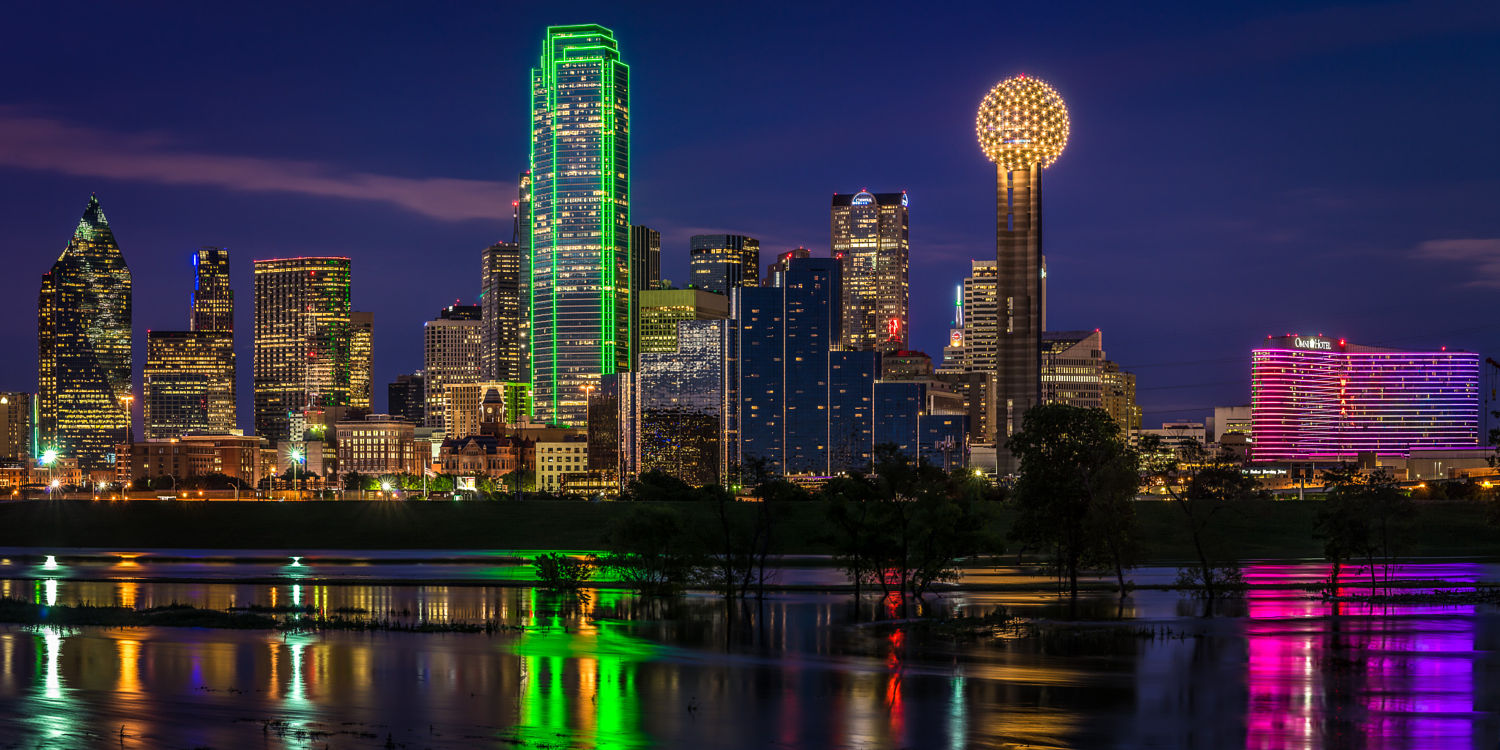 22